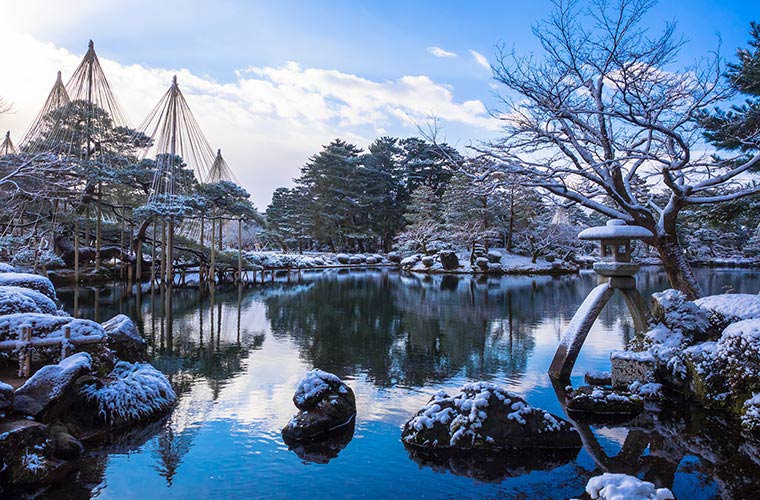 令和３年度　第４／四半期県理事役会
令和４年２月２６日(土）　１４：００　～　１５：３０
　　　　　　　　　神奈川地方協力本部　試験室
県隊友会会員の現状
[Speaker Notes: 退会者１２４名中、逝去６３名とあるが、

終身会員の７０名の減少は、逝去ではないのか、
修身会員の中にも自主退会した会員が存在するのか？]
主　要　議   題
◎　審議・報告事項　
　１．県令和４年度事業計画（案）審議
　２．県令和４年度予算（案）審議　
　３．本部総会の議決権行使・委任状作成要領
　４．支部長の任期延長
◎　連絡事項
　１．会計（決算）業務
　２．年度末等報告に関する留意事項等
　３．県主要役員等の選出依頼
◎　緊急動議
　　　県予算の暫定試行について
◎　その他・質疑応答
[Speaker Notes: カラー表示がスクリーンでは、見えにくい。

かつ配布資料（白黒コピー）には、カラー字は関係ないため、全て黒字表記とした]
令和４年度県事業計画（案）審議
○ 令和４年度事業計画（案）　：　別添資料参照

１．運営上の方針
　　長期化する新型コロナの感染状況を考慮した活動
２．主要着眼事項
　（１）防災ボランティア活動
　（２）予備自衛官等に対する支援
　（３）防衛セミナー（講演会）の実施
　（４）慰霊顕彰事業に実施、支援
　（５）会勢の拡大
　（６）県隊友会の在り方検討の実施　　
３．主要業務予定  ：  細部は別添資料のとおり
[Speaker Notes: 県本部の事業計画（安）の審議に

１項の隊友会本部事業計画に対する所見及び処置が必要なのか

県の事業計画の概要を記載するのが適当である]
令和４年度県提出予算（案）審議
１．県の３年度予算をベースに作成　
２．経常収益
　　    正会員会費：徴収率の向上が課題
　　　　    即日入会会費：定年延長以前（平成３０年）の入会者数で見積
　　    寄付金：増加は困難　➡ 終身会員寄付金減少（3年連続10万減 ）
　　    事業収益等：本部からの援助費、防災、広告収入➡ 微減
３． 経常費用
　　　  隊友紙代の値上げによる支出増（県本部、独立支部）


　　県本部の支出削減（案）　：　後ほど緊急動議において議論
　　　① 隊友紙購入費の減額 （値上げ分を直轄支部負担）
　　　　   ② 隊友紙郵送料の減額 （直轄支部の郵送料負担６か月分）
[Speaker Notes: 予算（案）の記述を、収益、支出に分けて、全面的に変更した


青字の表現は、意味不明です
即日入会会費の収入を定年延長前の実績で見積もったということか？

県本部支出削減のため、
直轄支部の隊友紙購入費、郵送代金を半額に減額
加えて年会費の払い込み手数料の各支部への還付を半額に減額]
令和４年度県提出予算（案）
[Speaker Notes: ４年度の収益　＋303,360円
経費の増加は隊友紙の値上げ分　303,178円
県全体としての収支は、＋182円

本スライドからは、何故４年度から県予算の収支が極端にマイナスになるのか、説明できないのではないか]
本部総会の議決権行使・委任状作成要領　　１／３
◎　正会員の２／３以上の委任状を集める。

１  委任者名簿の作成 　・・・　隊友紙手配り対象者用 （様式１）
  配布担当者毎、配布対象者の名簿を作成する。
  名簿の「署名又は記名押印」欄に署名又は記名押印する。
注： 同一筆跡の名簿は認められないので注意すること。
遠隔者等用委任状の作成（委任者名簿で目標に達しない場合 ）
　　　本人が委任状用紙に住所氏名等を記入（様式２）
３  報告期日
    　６月６日（月）12:00（メール 若しくは 電話）
　　　　名簿署名者数・代理行使者数 及び 様式保管責任者名 を報告
　　　　　（記載の様式は支部で保管 ： 保管期限　定時総会後３か月）
隊友紙手配り対象者用の委任者名簿　　２／３
隊友紙手配り対象外会員用の委任状　３／３
議決権の代理行使書　　　　　　 （様式２）
　
あて先　:　神奈川県隊友会代理人
　　　　　 松　岡　貞　義　殿

　　私は、令和４年６月２２日開催の令和４年度定時総会における各議案について、
　 貴方を代理人と定め、全議案を代理人に一任します。
　　　　　　　　　　　　　　　　　　　　令和　　年　　月　　日
 
　議決権代理行使委任者

　　住所　〒   　　　　　　　 　　　　　　　　　　　　　　　　　　　　　　　　
　　　
　　　　　　　　　　　　　　　　　　　　　　　　　　　　　　　　　　　　　　　　　　　　　　　　　　

氏名
支部長の任期延長について
支部長の任期

　　一任期２年・再任を妨げない　　県規則第１３条　　　　　　
　　
　　　①　任期は３期６年まで　　　　　　　同条１項２号
   
　　 　②   やむを得ない場合　　　　　　　　同条１項４号　　
　　　
　　　　　　　（総会・代議員会又は理事役会の議決）


　　　
　　　上記➀該当 ： 横浜南支部長、県央支部長

　　　　　　②該当 ： 横浜北支部長、湘南支部長、西湘支部長
[Speaker Notes: 横浜南支部長は、交代予定であるので、任期延長の議決は不要ではないのか？]
連　絡　事　項　　　１／４
１．会 計 （ 決 算 ） 業 務
１．正味財産増減書の様式再変更
２．同計算書(案）を３月１日（火）までに県本部に送付
　　３年度決算報告を入力した様式を既に送付済
　　　（前年度資産残高は変更不可）
３．支部会計報告の締切り ： ４月１日 （金）１２００
　　裏付けとなる預金・現金出納簿のコピー（FAX等可）　
４．会計アプリについて
　　４年度は県本部のみで対応
　　　☞ 理由：県財政の暫定試行の混乱を避けるため
連　絡　事　項　　　２／４
２．年 度 末 報 告 等 関 連
１．会勢拡大施策の成果報告　 　　　　・・・　３月６日（日） 
　　　（横浜南・県北・県央・横須賀・武山三浦各支部）
２．入会促進施策：交通費　　　　　　　 ・・・　３月２０日（日） 
　⑴　業務管理教育（横須賀支部）
　⑵　部隊計画教育の場での入会促進活動
　　　　　（横浜南・県北・県央・横須賀・武山三浦各支部）
３．感謝状及び表彰該当者の上申　　 ・・・　３月２７日（日） 
　　 表彰・感謝状贈呈の細部基準　・・・　理議決第25‐1号　別紙第1 　
　　　 推薦理由（功績・貢献等）の具体的記述 （県様式第６-１、第６-２）
４．会勢等状況報告（県様式３）    　　 ・・・  ４月１日（金）  1200
５．主要事業実績報告 （県様式４）  　 ・・・  ４月１日（金）  1200
６．事業報告（様式適宜）
７．決算及び監査報告書 （県様式７）  ・・・　４月１日（金）  1200
連　絡　事　項　　　　３／４
３．県主要役員等の選出依頼
１.　県理事役・代議員　・・・　（県規則第１０～１１条）
　　①　員数は県規則の定数以内に
　　②　県役員として協力してくれる方を　　　　　　　　　　　　　　　　　　　　　　　　　　　　　　　　　　　　　　　　　　　　　　　　　　　　　　　　　　　　　　　　　　　　　　　　　　　　　　　　　
　
２．候補者提出　・・・　（県規則第１０条・第３３条）
　①　県主要役員候補者提出　⇒   ６．  ５ （日）
　②　県主要役員の議決　  　　 ⇒　６．１２（日）の定期総会
連　絡　事　項　　　　４／４
健診のススメ

     医療法人社団融和会（隊友会員特別料金）
　　　　対象：横浜市在住・横須賀市在住

アルバイトの斡旋

　　有限会社　コスモサービス　・・・　農作業


減価償却防災グッズの配付



宇都参議院議員の講演会
　　４月８日（金）　かながわ労働プラザ　　１８：００～１９：３０
緊　　急　　動　　議
県予算の暫定試行について
試行の理由　　
　　県財政の赤字化（添付資料参照）
 赤字の原因
　　入会者の減少（定年延長等）
　　会費納入率の減少
　　隊友紙の値上げ
 暫定内容
　　直轄支部の隊友紙購入費、郵送費の削減等
 暫定期間　
　　令和４年度（令和４年度第４/四半期理事役会で報告）
[Speaker Notes: 令和４年度会費納入・隊友紙に係る決算等の暫定計画が不明です。

要するに、県本部としては、県本部が負担している直轄支部の隊友誌の郵送代金を減額（２か月に一度の郵送）することにより、本部会計の赤字を解消したいということを理解して頂きたい旨を主張すれば良いのではないか。

今年１月から、ゆうちょ銀行の制度変更に伴い、年会費の振り込みを郵便局ATMや郵便局窓口で行う場合には、追加手数料として払込者の負担で１１０円が徴収されることになりました。
従来通り、ゆうちょ銀行の口座からの引き落としには追加手数料はかかりません。
このことを年会費会員にはしっかり伝える必要があります。]
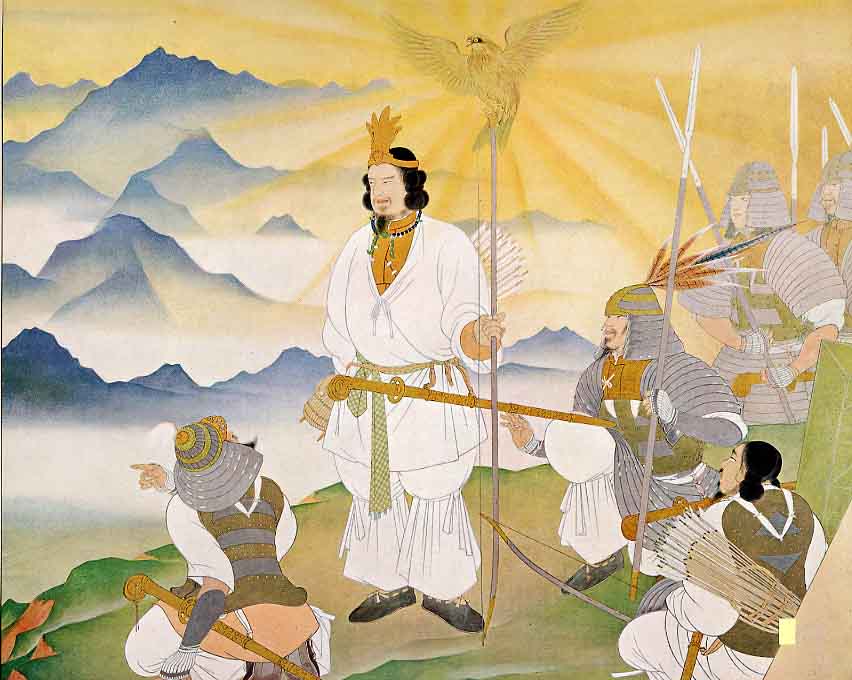 その他・質 疑 応 答
◎ ご自由に　ご発言を！

　ウイズコロナ・ポストコロナ下の活動
　　１　当面の県業務予定
　①　令和４年度 １／四県理事役会：　５．１４（土） １４００～１５３０　
　②　令和４年度 定期総会　　　　　　：　６．１２（日） １４００～１５３０

　　２　支部総会終了後の報告事項も忘れずに！
　　　①　当該年度支部役員名簿

　　　 ②　支部総会実施概要報告
令和４年　皇紀２６８２年